Quick rules
How to Fail Your Research Degree
Each round is played horizontally
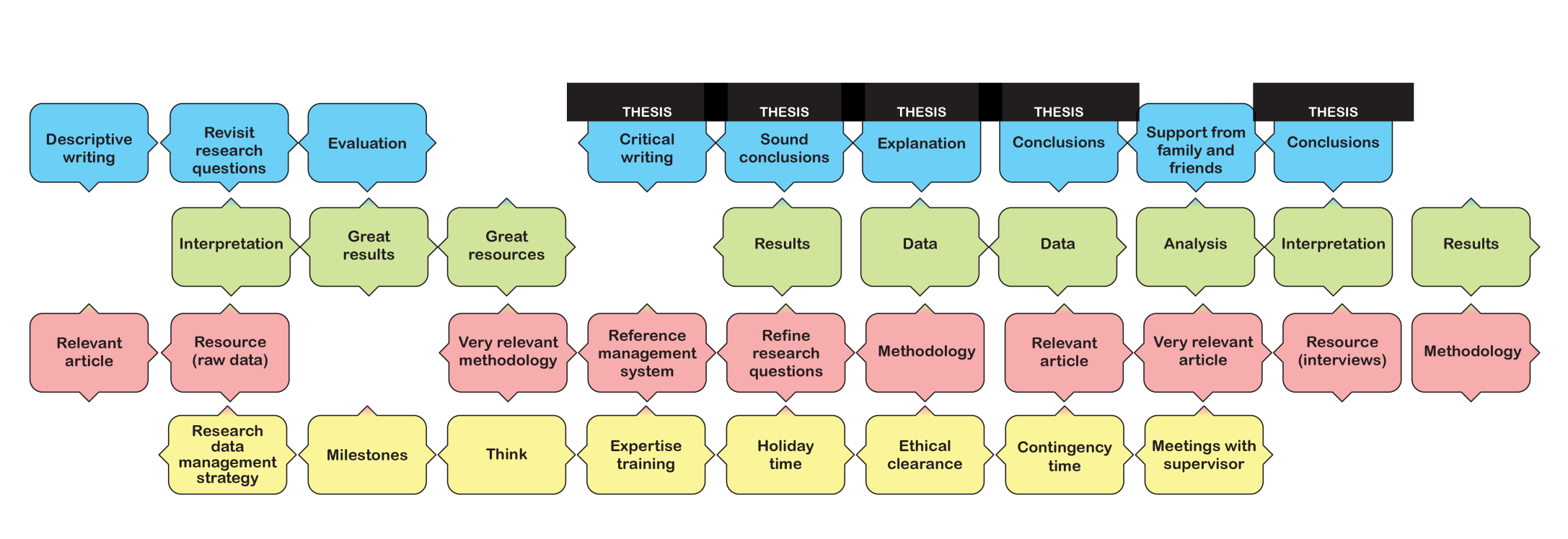 Four rounds, starting with PLAN, ending with WRITE-UP
Aim of the game = long line of Thesis tiles
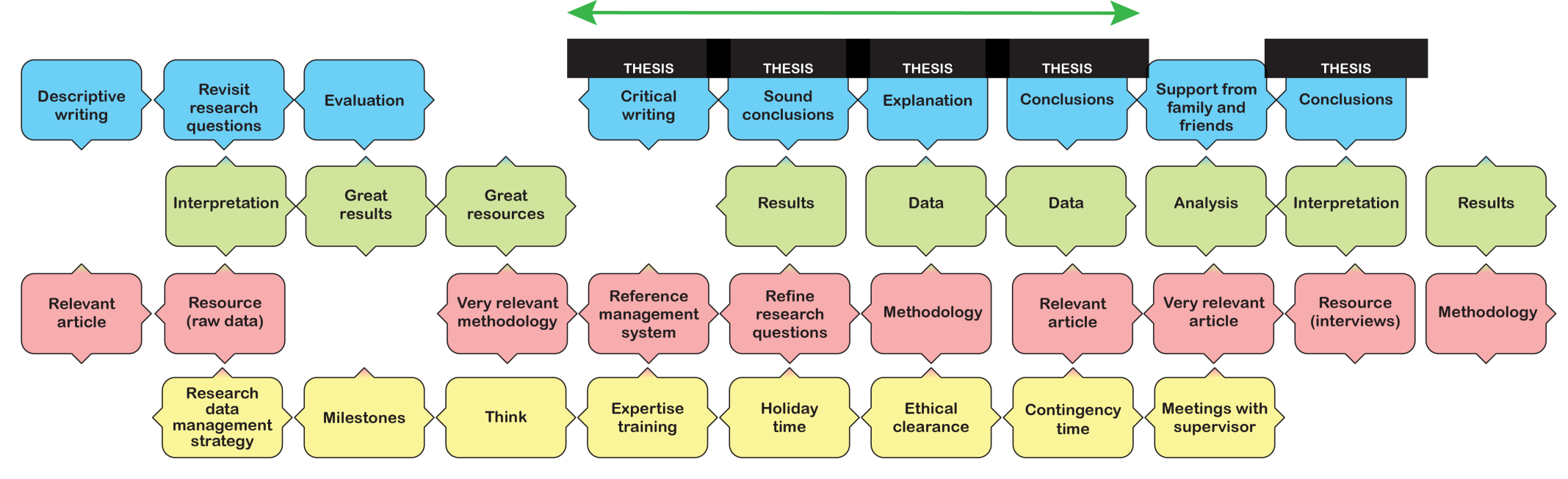 Only the longest line will count
Arrows must match arrows, blank edges must match blank edges
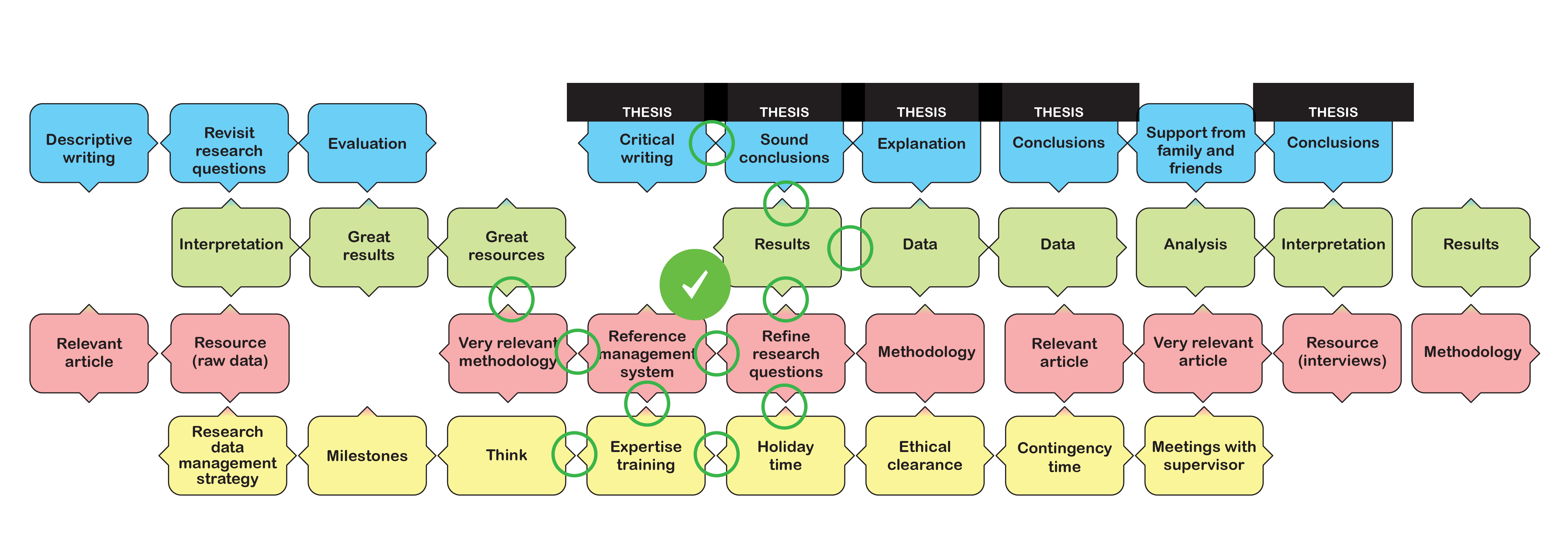 Arrows must match arrows, blank edges must match blank edges
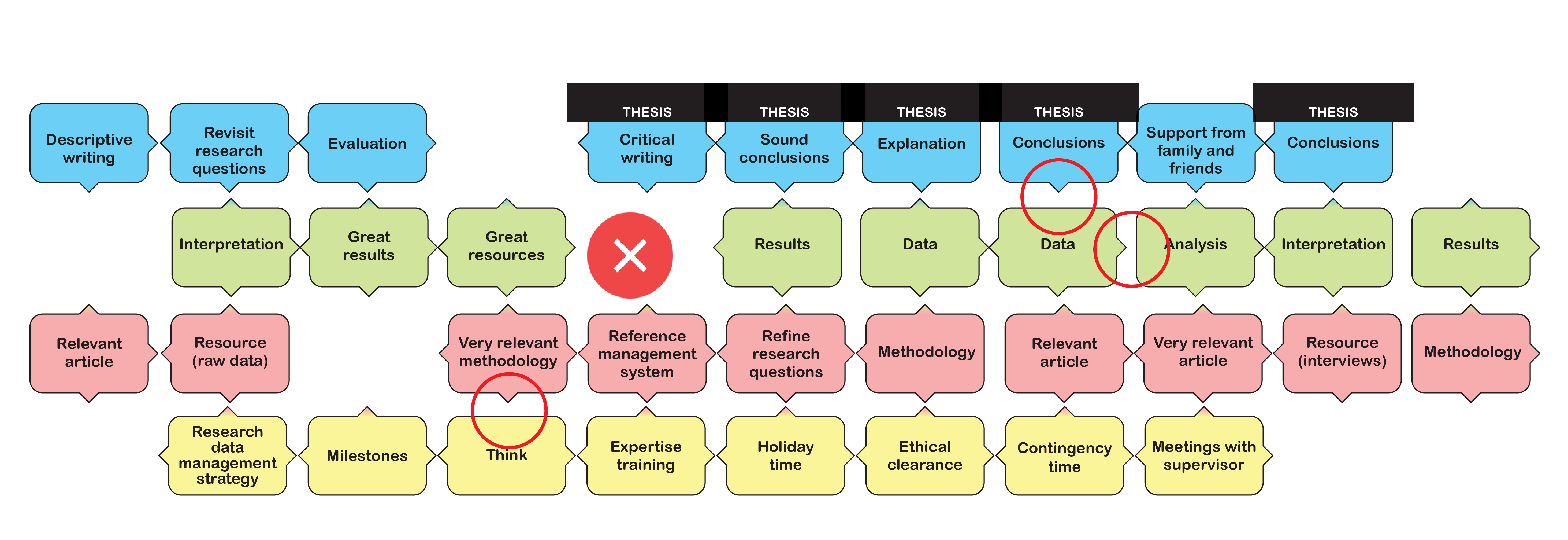 Every tile must be connected by at least one arrow
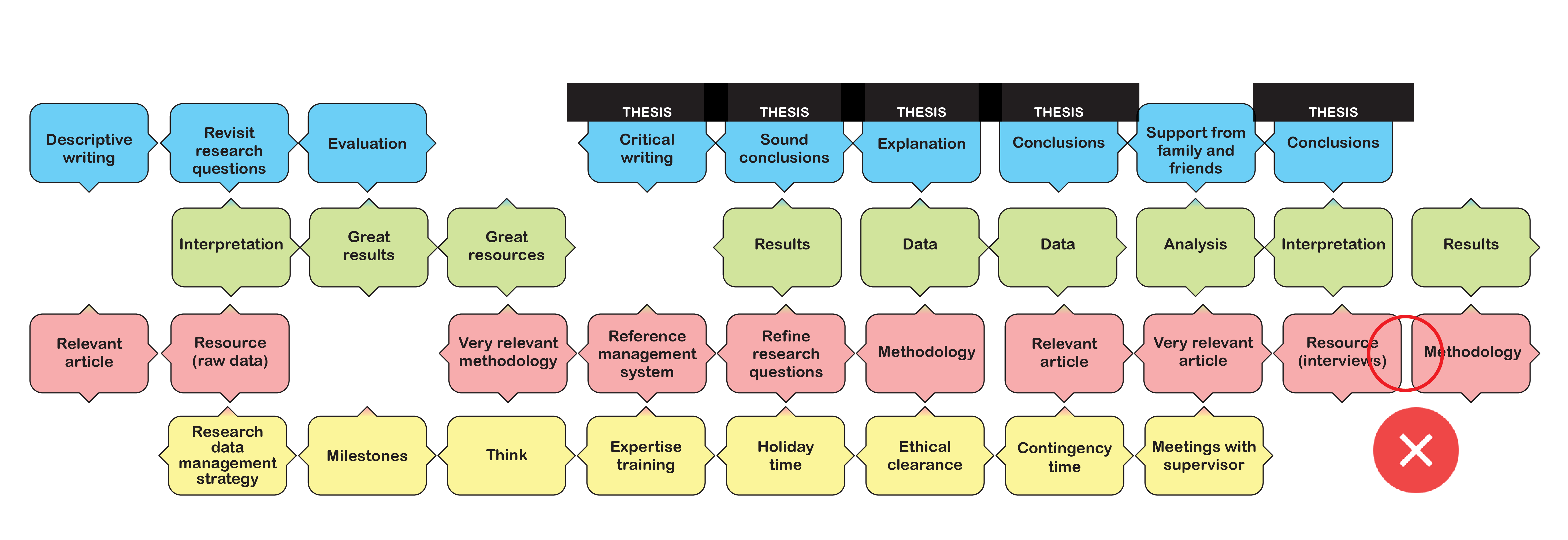 Gaps are fine, bridging is fine (as long as connected by at least one arrow)
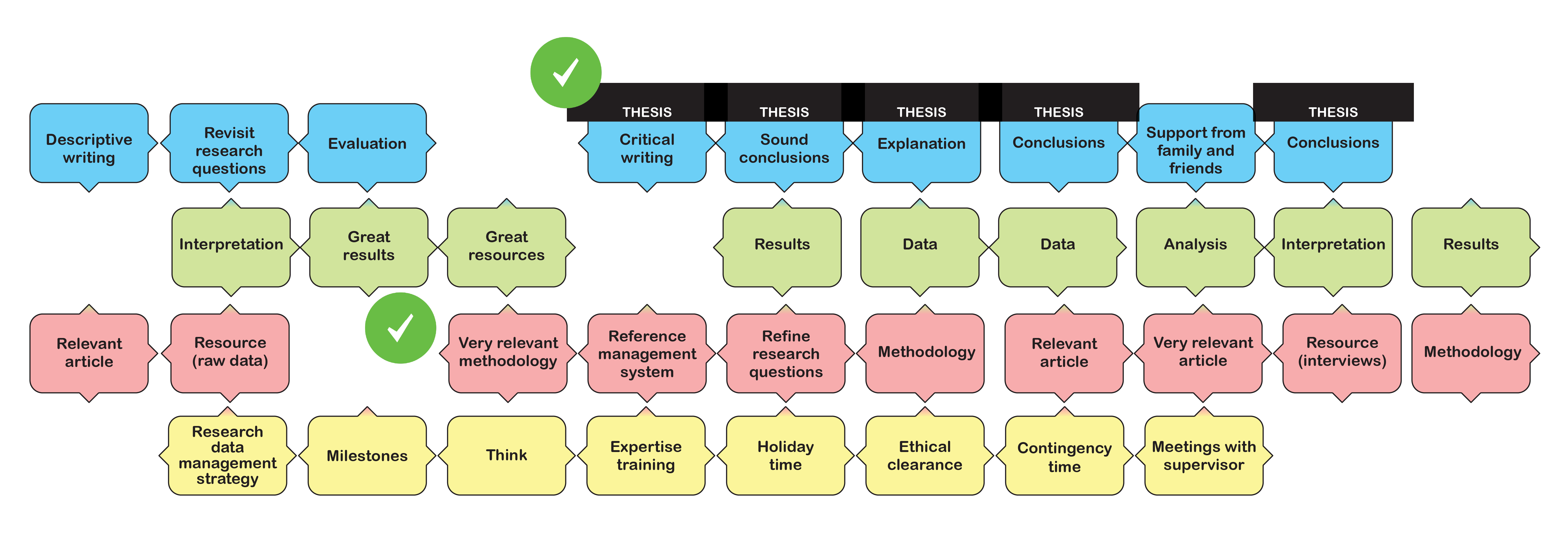 If you can play, you MUST play
Even if the card is bad, if you can play you must. You may only discard a card if there really is nowhere you can play it.
If there are spaces left in your research framework, keep drawing cards until you find one you can play legally.